READ Act Regional MeetingImplementation Basics
Office of Elementary Literacy and School Readiness
Friday, September 6, 2024
[Speaker Notes: Thank you for joining us for the Elementary Literacy and School Readiness Regional Quarterly Meeting.]
Introductions
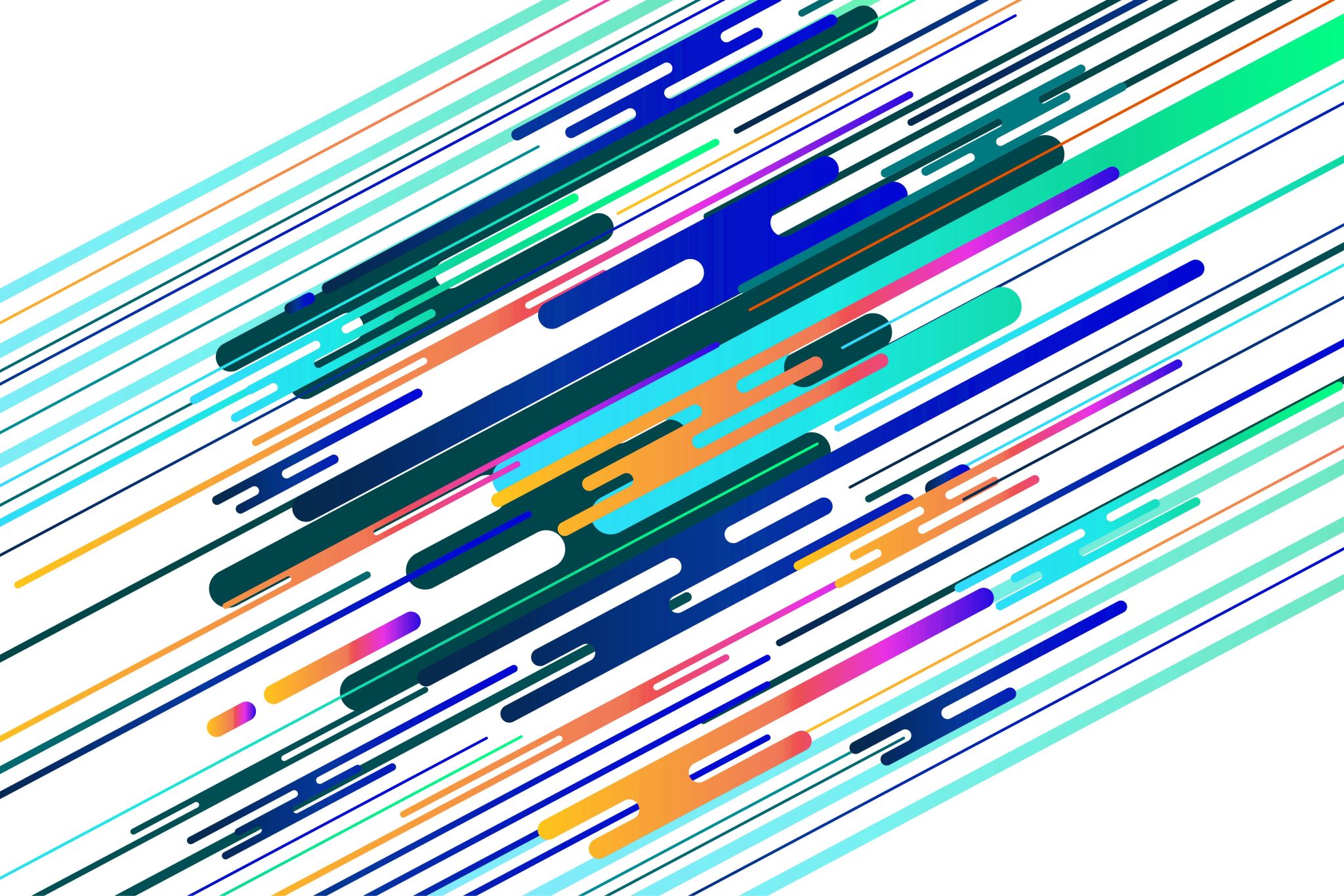 Lindsey Beveridge, Senior Literacy Consultant Beveridge_l@cde.state.co.us

Jamie Olson, Senior Literacy Consultant Olson_j@cde.state.co.us

Caitlin Fickling, Senior Literacy Consultant Fickling_c@cde.state.co.us

Office of Elementary Literacy and School Readiness
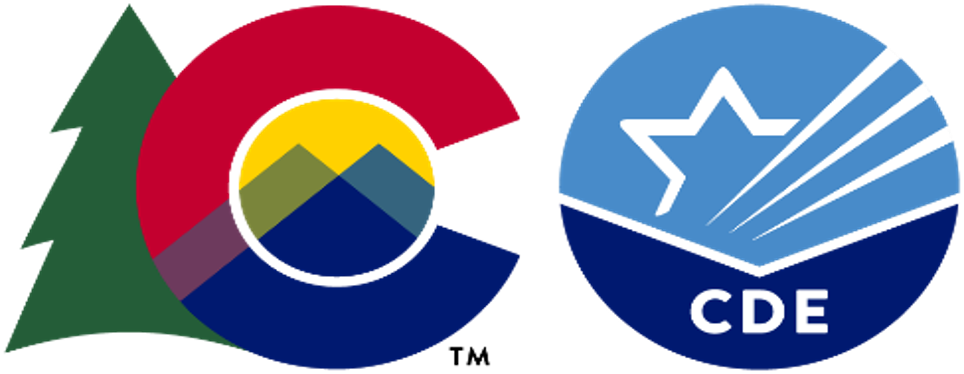 [Speaker Notes: We are Senior Literacy Consultants in the Elementary Literacy and School Readiness office at CDE. We are responsible for supporting districts with READ Act implementation, including training for teachers and administrators in the Science of Reading.]
Elementary Literacy and School Readiness (ELSR) Regional Support
Region 1: Lindsey BeveridgeBeveridge_l@cde.state.co.usRegion 2 and EL Consultant: Brie JohnsonJohnson_b@cde.state.co.usRegion 3: Karen IngallsIngalls_k@cde.state.co.usRegion 4: Mandy HarrisHarris_a@cde.state.co.usRegion 5: Jamie OlsonOlson_j@cde.state.co.usRegion 6: Caitlin FicklingFickling_c@cde.state.co.us
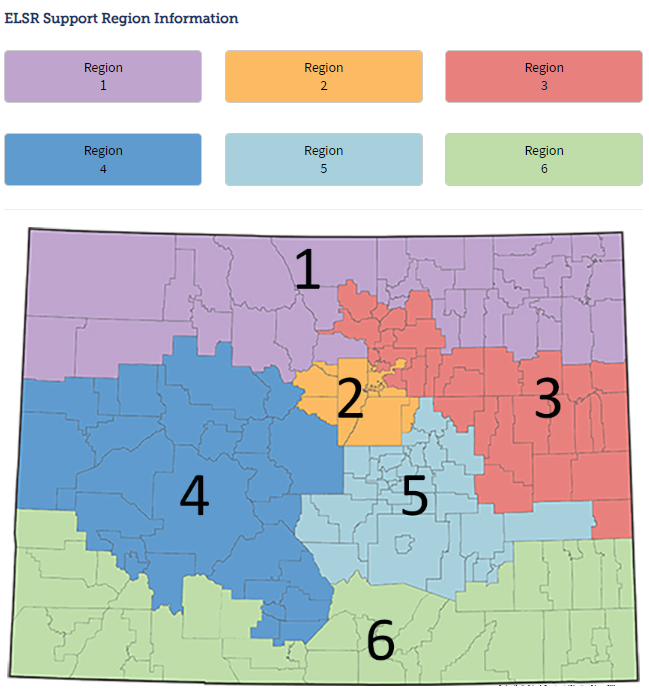 Literacy Program Supervisor: Melissa Ahlstrand
Ahlstrand_m@cde.state.co.us
[Speaker Notes: On the CDE website, we have a webpage that includes information about the ELSR regional support.
On this webpage, you can find information about the which consultant may be supporting your district, supports we can provide, and a link to a request for support form.
Elementary Literacy and School Readiness (ELSR) Regional Support | CDE (state.co.us)]
ELSR Regional ConsultantSupport
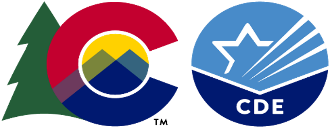 [Speaker Notes: There are many ways in which the ELSR Regional Consultants can provide support
Districts or BOCES can reach out to their ELSR regional consultant and request support with:
Developing a process to select programs that align with the science of reading and evidence-based practices
Selecting programs/instructional materials
Developing a process for implementation of newly selected programs
Provide guidance on SRD identification, READ plan development and READ Act implementation
They can support with data analysis and for developing processes and procedures required by the READ Act]
Quarterly Meeting Objectives:
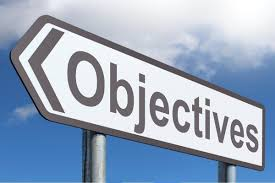 Review READ Act implementation topics, including the assessment timeline, process for determining significant reading deficiency (SRD), and READ Plan essentials

Provide opportunities for district leaders to connect and collaborate with other leaders in their region and their CDE Senior Literacy Consultant
[Speaker Notes: Our Meeting Objectives today are to: 
Review READ Act implementation topics, including the assessment timeline, process for determining significant reading deficiency (SRD), and READ Plan essentials

Provide opportunities for district leaders to connect and collaborate with other leaders in their region and their CDE Senior Literacy Consultant]
Future Dates:
January 17, 2025
April 4, 2025
Meeting Agenda
[Speaker Notes: As we previously communicated, the focus of this meeting is to go over READ Act implementation basics. The intended audience for this meeting is new READ Leads and those who will benefit from additional review. This morning’s topics will include: 
The Process of Determining Reading Risk
Significant Reading Deficiency (SRD) Determination
SRD Determination for English Learners
READ Plan Essentials
Questions

We will wrap up around 9:45 so you have time to take a quick break before joining your regional meeting at 10:00. The latter part of the meeting will center around literacy updates from CDE and collaboration time with other district leaders.]
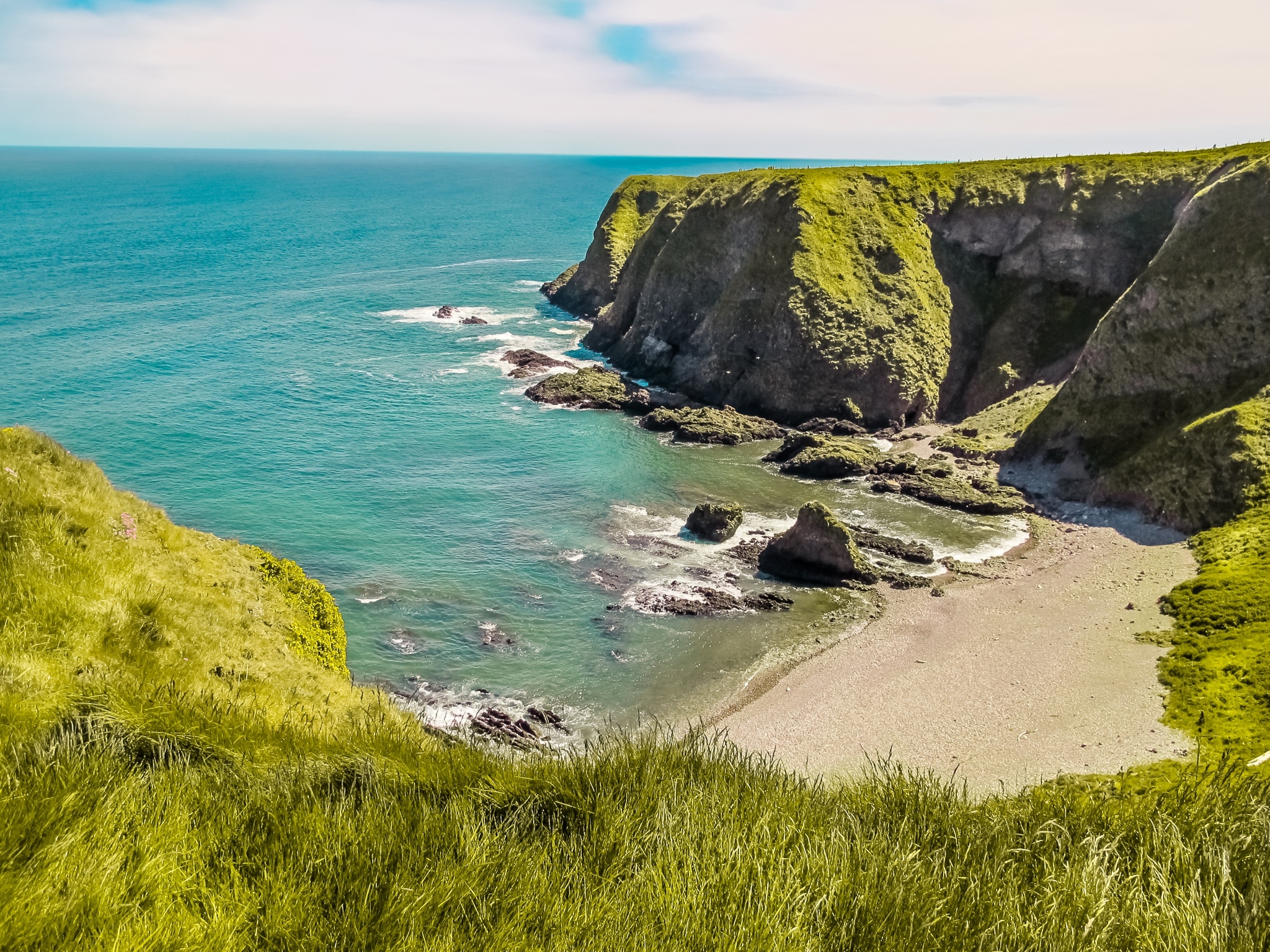 Icebreaker
If you were stranded on a deserted island, what one book would you bring? 

Drop your answer in the chat.
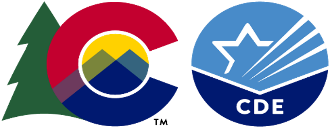 [Speaker Notes: We’re going to start off with a quick icebreaker. Please drop your answer in the chat. If you were stranded on a deserted island, what one book would you bring?]
The Process of Determining Reading Risk
[Speaker Notes: Throughout the next section we will briefly review the process of determining reading risk or identifying a significant reading deficiency through assessment. 

http://www.cde.state.co.us/coloradoliteracy/srd_determination]
Colorado READ Act
READ Act
Passed by the Colorado legislature in 2012
Focuses on early literacy development for all students in kindergarten through 3rd grade
Preventative in nature
Scientifically and evidence-based reading instruction
Assessment
READ plans
Parent communication monitoring
Ensure every student in Colorado Reaches reading proficiency by the end of 3rd grade
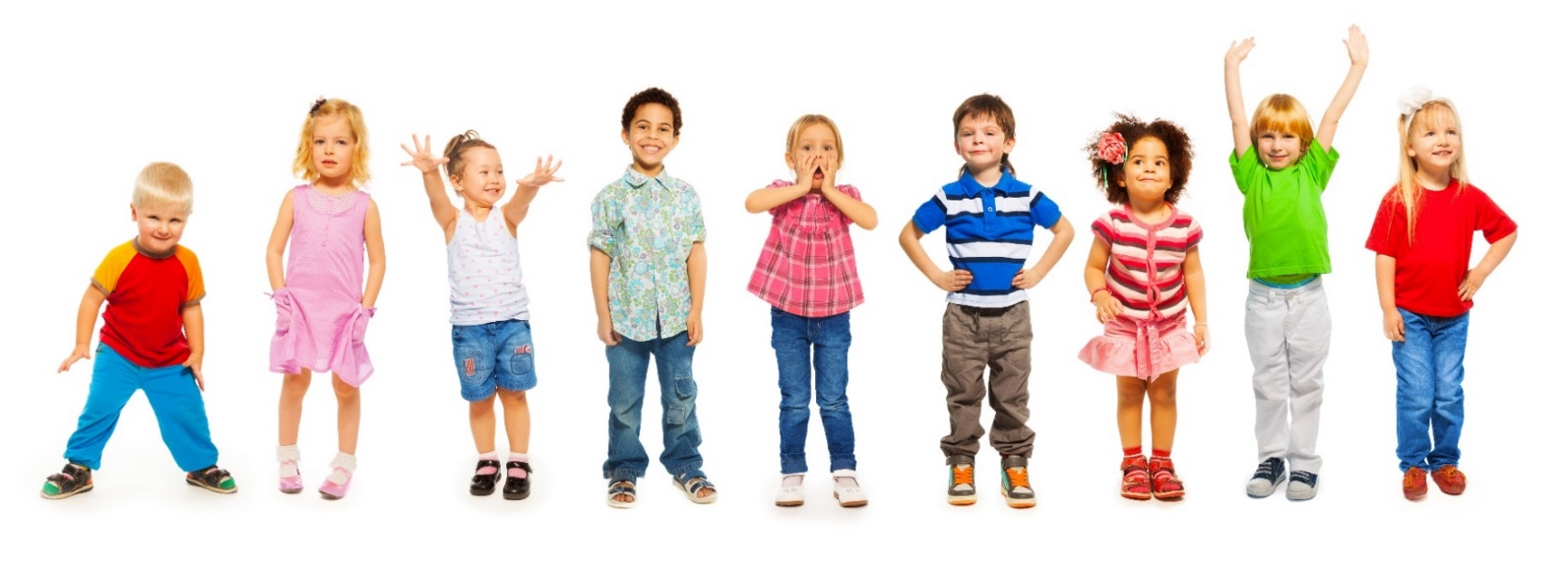 [Speaker Notes: The Colorado Reading to Ensure Academic Development Act (READ Act), was passed by the Colorado legislature in 2012
The READ Act focuses on literacy development for kindergarteners through third-graders - especially for students at risk for not reading at grade level by the end of third grade.
The READ Act is preventative in nature:
The READ Act requires that all school districts ensure that students in K-3rd grade receive scientifically and evidence-based reading instruction
The READ Act requires teachers to assess the literacy development of K-3rd grade students in the areas of phonemic awareness; phonics; vocabulary development; and reading fluency, which includes mastery of oral skills and reading comprehension.  By assessing students early, teachers are able to identify students who struggle or may struggle with learning to read.
The READ Act also requires the development and implementation of individual intervention plans (READ Plans) for students who are identified as having a significant reading deficiency.  
Parent communication is also apart of the READ Act.  Under the READ Act, parents and school personnel should make decisions collaboratively throughout the READ Plan implementation process.
Again, the READ Act is about prevention.]
Overview: Process of Determining Reading Risk
READ Act Requirements
All students are screened at the beginning of the school year for Significant Reading Deficiencies.
All K-3 students are given an approved READ Act interim assessment at the beginning of each school year.
1
1
An approved READ Act diagnostic assessment is given to any students whose screener results indicate they are at risk for an SRD. This helps pinpoint what students are struggling with.
2
2
School personnel collect a body of evidence that includes, at minimum, data from the interim assessment, the diagnostic assessment, and other observations from the classroom to determine if the child has an SRD.
3
3
A READ plan that is specific to the child’s learning needs is developed with key stakeholders including teachers, other school personnel, and parents.
4
4
READ Plan developed and implemented.
[Speaker Notes: This slide provides a brief overview of the process of determining reading risk as defined by the Colorado READ Act. 

School districts must administer an approved interim assessment to all kindergarten through third grade students at the beginning of the school year. The board approved interim assessment functions as a first alert to those students who may need additional support with literacy and is the first step in the process. 

When interim assessments indicate a student is at-risk of having an SRD, a state approved diagnostic assessment is then administered to pinpoint the student’s specific reading skill deficits. For some assessments, diagnostic reports are included in the interim assessment, and additional diagnostic assessments are not required. Please refer to your specific assessment and vendor if you have questions about your diagnostic assessment options. 

Next, the Colorado READ Act requires a body of evidence in determining an SRD. Data from the interim assessment and the diagnostic assessment are included within the body of evidence. 

Upon finding that a student has a significant reading deficiency, the school district ensures that a  READ plan is developed for the student.]
1st - 3rd grades:
Within 30 calendar days of enrollment
READ Interim Assessment Timeline
Kindergarten:
Within 90 days of first day of school, or
      within 60 days of first day of school
       to use interim data for literacy component of  
       kindergarten readiness plan
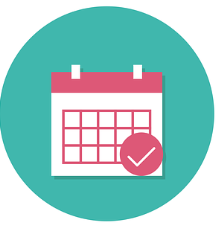 ELAT participating schools
Kindergarten students must be assessed within the first 60 days of school
READ Act Assessment Timeline (updated August 2019)
[Speaker Notes: CCR 3.02; 3.03; C.R.S. 22-7-1205(a.5)

Talking Points:
ALL students in grades 1-3 must be assessed using an approved interim reading assessment within the first 30 calendar days of enrollment.
Kindergarten students must be assessed within the first 90 (calendar) days of school, or within the first 60 days if the data from the assessment will be used to inform the literacy component of the kindergarten school readiness plan. (Note: The kindergarten readiness plan is required for ALL kindergarten students)
Schools that participate in ELAT must assess kindergarten students within the first 60 days of school; this is a requirement of the project.
READ Act Assessment Timeline 


https://pixabay.com/images/search/calendar/ - IMAGE]
Assessment Considerations
READ Act Approved
INTERIM ASSESSMENT
The READ Act details requirements for assessing English Learners, including the option to determine whether a student is assessed in Spanish or English.


Alternate approved assessment pathways are also outlined for students with disabilities.
READ Act Approved DIAGNOSTIC ASSESSMENT
Collection of a 
BODY of EVIDENCE
[Speaker Notes: The READ Act includes detailed requirements for assessing English Learners, including the option to determine whether a student is assessed in Spanish or English.  We’ll talk a little bit more about this on the next slide.

Additional assessment pathways are detailed in the READ Act for students with disabilities. Local Education Providers are given three pathways to choose from in order to select the most appropriate interim screener for their exceptional students to ensure accessibility and valid, reliable results. 

https://www.cde.state.co.us/coloradoliteracy/readanddisabilities]
Assessing English Learners
The Local Education provider has the authority to determine the following:
[Speaker Notes: As we mentioned in the previous slide, the local education provider has the authority to determine the language of assessment for a student who is an English learner. A student whose home language is Spanish and who has not yet reached partial proficiency in English may take the approved interim assessment in Spanish.

The LEP also has the authority to determine the level of English proficiency at which the student demonstrates partial proficiency or higher in English and must take at least one of the state board approved interim reading assessments in English.

For students in a Dual Language Immersion Program, students who receive instruction in both English and Spanish may take the approved interim reading assessment in Spanish to determine whether the student has a significant reading deficiency. An assessment in English must be administered at least annually.]
Significant Reading Deficiency 
(SRD) Determination
[Speaker Notes: In this section, we will review the process of determining a significant reading deficiency (SRD) according to READ Act statute and rule.]
Significant Reading Deficiency (SRD)
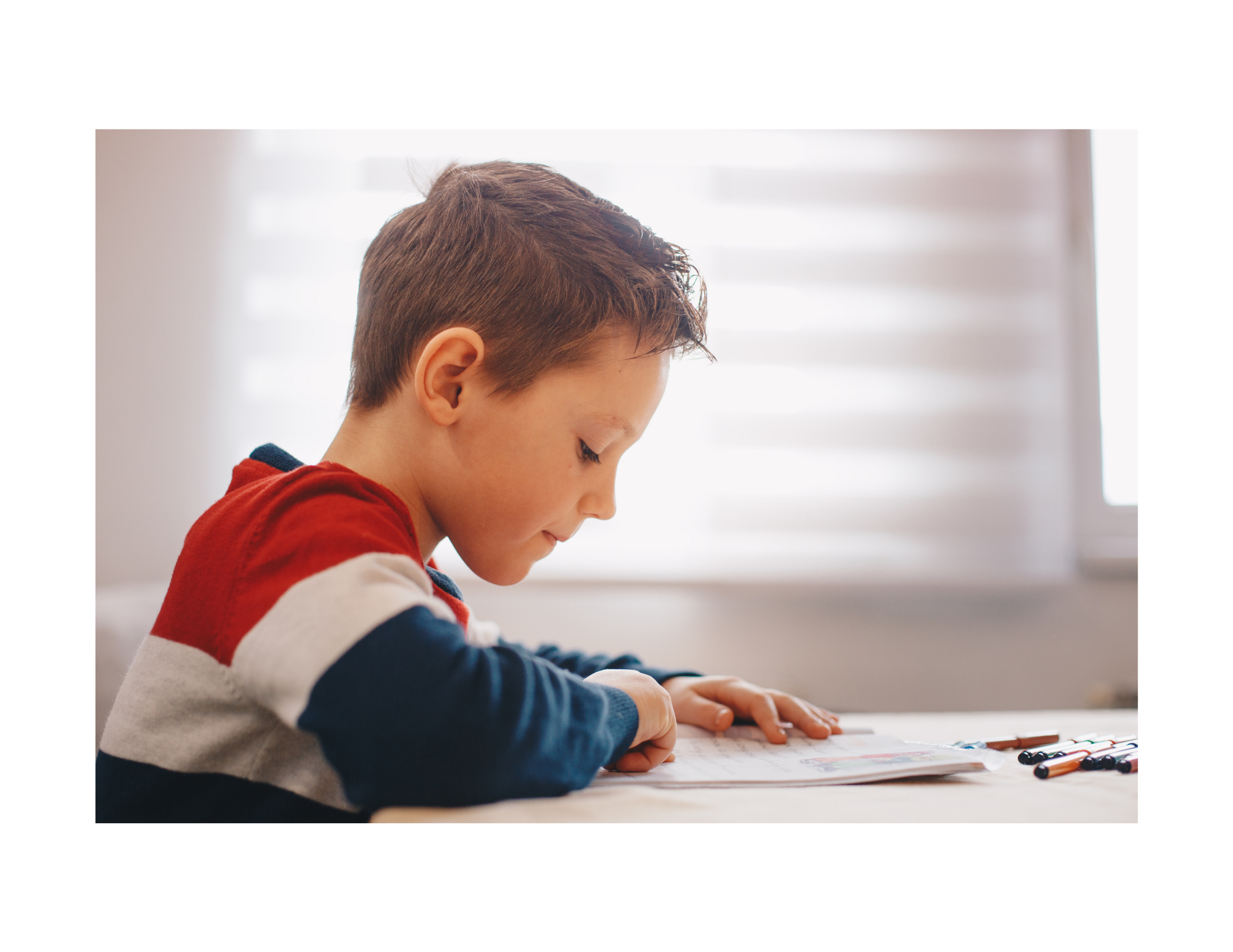 The Colorado READ Act states that a significant reading deficiency (SRD) is determined when a student does not meet the minimum skill levels for reading competency in the areas of phonemic awareness, phonics, vocabulary development, reading fluency, including oral skills, and reading comprehension established by the state board for the student’s grade level.
(C.R.S. 22-7-1203).
[Speaker Notes: The Colorado READ Act states that a significant reading deficiency is determined when a student does not meet the minimum skill levels for reading competency in the areas of phonemic awareness, phonics, vocabulary development, reading fluency, including oral skills, and reading comprehension established by the state board for the student’s grade level. 

Determination of an SRD is based on a state board approved interim assessment score, results from a state board approved diagnostic assessment, and additional data collected to form a body of evidence. 

Data collected throughout the determination process is used to drive instructional decision-making that best supports the instructional needs of students, regardless of whether they are determined to have a significant reading deficiency.       

Next, we will provide a high-level overview of the process of screening students for risk of significant reading deficiency.]
Significant Reading Deficiency (SRD) Determination
READ Act Approved
INTERIM ASSESSMENT
Collection of a 
BODY of EVIDENCE
READ Act Approved DIAGNOSTIC ASSESSMENT
Administer the diagnostic assessment within 60 calendars days from when the interim assessment was administered
During the 60-day window, the LEP ensures students are receiving scientifically based and evidence-based core instruction and intervention
Used to pinpoint the specific skill deficiencies within phonemic awareness, phonics, vocabulary development, reading fluency including oral skills and reading comprehension.
Used to determine if a student has a Significant Reading Deficiency (SRD)
Includes information from the interim and diagnostic assessments
May include additional information such as classroom work, other assessments, English language proficiency 
Concurrently used to inform the READ plan and instruction
Universal screener administered to all students

Administered within the first 30 calendar days for grades 1-3

Administered within the first 90 calendar days for kindergartners

If administered within the first 60 days for kindergartners, the LEP is not required to administer the literacy component of the school readiness assessment.
[Speaker Notes: Let’s review the process of determining an SRD, including the testing windows for each step in the process. 

CLICK
The interim assessment is a universal screener used to identify students who may be at risk for reading challenges within the timelines we covered on the previous slide, also listed again here. Data from the interim assessment is used to identify any student who is at risk for reading difficulties while concurrently informing reading instruction for each learner. 

Grade-level cut scores are defined by the state board approved interim assessments. For students’ whose score on the interim assessment falls below the cut score indicating a possible significant reading deficiency, the next step is to administer an approved diagnostic assessment. 


CLICK (2x)

Diagnostic assessments are administered to students who score below the cut-score for a significant reading deficiency on the interim assessment within 60 calendars days from when the interim assessment was given. As previously stated, some assessments include diagnostic reports as part of the interim assessment, and additional diagnostic assessments are not required.  Please refer to your specific assessment and vendor if you have questions about your diagnostic assessment options. 

During the 60-day window, the LEP is responsible for ensuring students are receiving scientifically based and evidence-based core instruction and intervention.

The diagnostic is used to pinpoint at minimum,  the specific skill deficiencies within phonemic awareness, phonics, vocabulary development, reading fluency including oral skills and reading comprehension the student is struggling with. These results inform the larger body of evidence used to determine if the student has a significant reading deficiency. 

CLICK (2x)

A body of evidence is used to determine if a student is at significant risk for reading deficiency. This collection of information includes scores from the interim and diagnostic assessments and may include classroom work and additional assessments that measure the students’ literacy skills and English proficiency. If a student is determined to have an SRD, a READ Plan is developed and implemented. 

It is critical to note that scientifically based and evidence-based reading instruction is being delivered to all students immediately, layered by the process of determining significant reading deficiencies and informed by data that is concurrently collected.

This includes universal instruction and any additional targeted, intensive intervention that focuses on reading competency in the five components of reading and oral language skills. Instruction and/or intervention should also address any needs unique to the learner, such as oral language support for English Language Learners.]
Body of Evidence
The Colorado READ Act defines a body of evidence as a collection of information about a student’s academic performance which, when considered in its entirety, documents the level of a student’s academic performance. A body of evidence, at a minimum, shall include scores on formative or interim assessments and work that a student independently produces in a classroom, including but not limited to the school readiness assessments adopted pursuant to section 22-7-1004(2)(a), C.R.S. A body of evidence may include scores on summative assessments if a local education provider decides that summative assessments are appropriate and useful in measuring students’ literacy skills (C.R.S. 22-7-1203).​
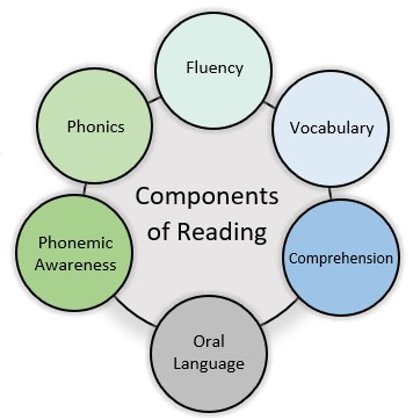 Considers all components of reading plus oral language​
Includes the interim assessment and diagnostic assessment
Forms a complete picture of students’ literacy skills to support instruction and document progress toward reading competency
http://www.cde.state.co.us/coloradoliteracy/readactstatuteandstateboardrules​
[Speaker Notes: A key component in determining a significant reading deficiency or SRD is the body of evidence. While sometimes overlooked in the process, it is important to note that the READ Act requires a body of evidence as the final piece in determining an SRD. 

When diagnostic assessments indicate a skill deficit, multiple data points for that skill and/or associated skills should be compiled within the body of evidence. Additional qualitative and quantitative data in the body of evidence may include but are not limited to school readiness assessments, summative assessments, observations, and samples of classroom work. Information about students’ language proficiency, family history, and other factors that influence academic performance may also be gathered. If the interim and diagnostic assessments are combined, it may be particularly beneficial for LEPs to utilize the body of evidence in order to identify specific student skill strengths and deficits for instruction. 

A complete body of evidence for students’ literacy skills may include formal and informal data and should include all components of reading plus oral language.  When selecting materials to include in the body of evidence, teachers should ensure the data accurately measures the skills and areas of need identified in the interim and diagnostic assessments.]
A Body of Evidence Includes:
Approved interim and diagnostic assessments
Informal and formal assessment information
Qualitative and quantitative data
Language proficiency data and home language assessment data
Any information about factors that influence academic performance
Data that addresses all components of literacy plus oral language
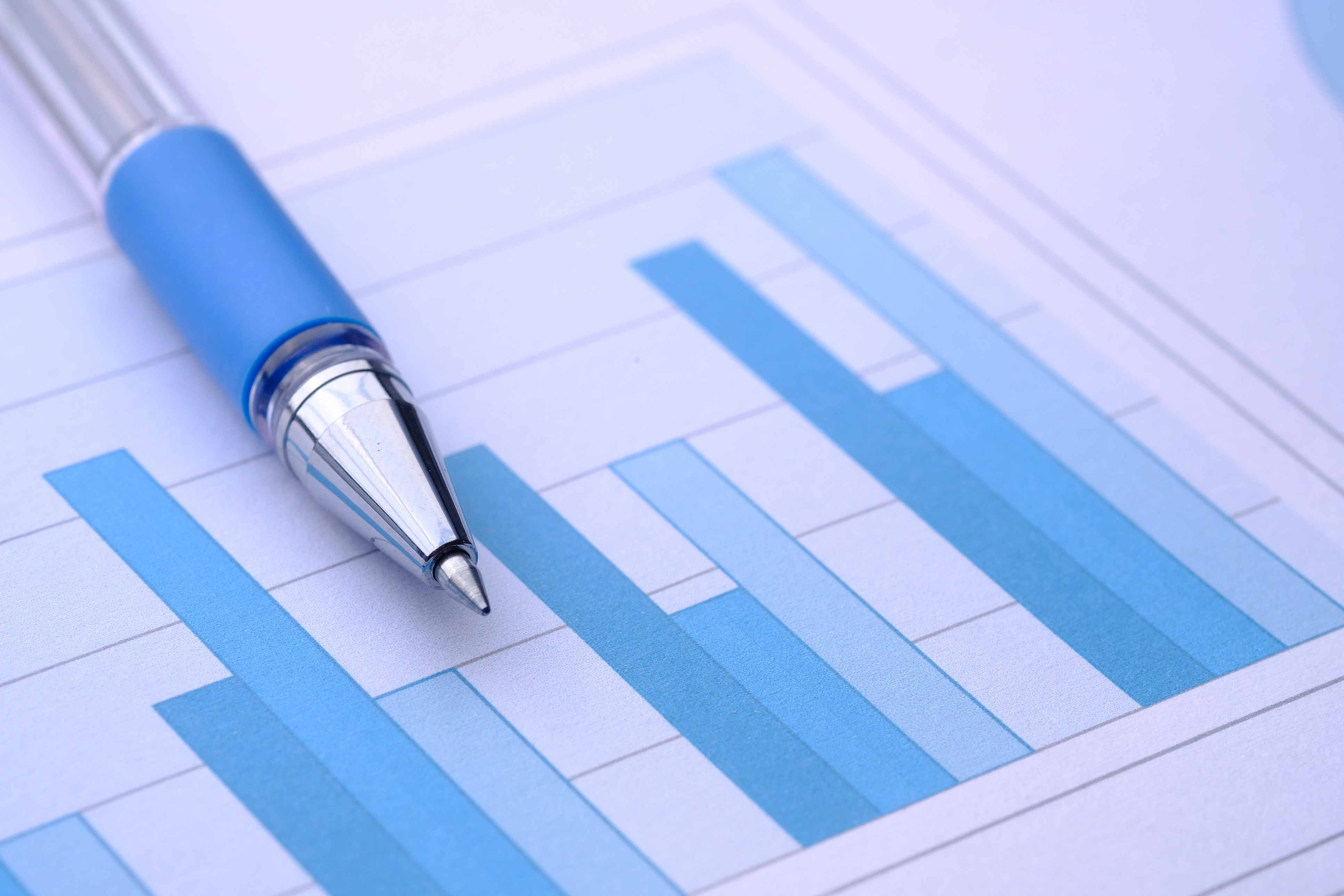 [Speaker Notes: A complete body of evidence for students’ literacy skills includes multiple data points and sources of information. This includes interim and diagnostic assessments, informal and formal assessment information, qualitative and quantitative data, language proficiency data and home language assessment data. Information about other factors that influence academic performance should also be included. 

A complete body of evidence documents students’ literacy skills and informs instructional needs by addressing all components of literacy and oral language.]
SRD Determination for English Learners
[Speaker Notes: Next, we will focus on SRD Determination for English Learners.]
English Learners with an SRD
cde.state.co.us/coloradoliteracy/elguidancedoc
[Speaker Notes: When determining whether an English Learner has a significant reading deficiency Interim assessment data, a board approved diagnostic assessment and additional data within a body of evidence are all considered. This includes a student’s ACCESS data and additional language development data as well as any home language assessment data that may be available.
A school will want to consider additional information for English Learners before determining the student has an SRD and developing a READ plan. We will cover some of this information in the following slides. 

More information about determining a Significant Reading Deficiency for English Learners can be found in the "READ Act and English Learners" guidance document. The link to this document is at the bottom of the slide. 

cde.state.co.us/coloradoliteracy/elguidancedoc]
Factors to confirm or refute an SRD designation for an English Learner
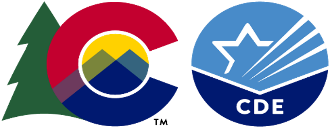 [Speaker Notes: When analyzing the body of evidence for students who are English Learners, it is important to consider a variety of factors before confirming or refuting the SRD designation, including: 

Length of time the student has been enrolled in a U.S. school 
English Language proficiency data and growth over time 
Home language literacy assessment data 
Progress over time on English literacy assessments 
Language and literacy progress in relation to English Learner peers
Historical background of the English learner’s LIEP(s) (Language Instruction Educational Program, often referred to as English Language Development program or ELD)]
Evidence Examples to confirm SRD designation
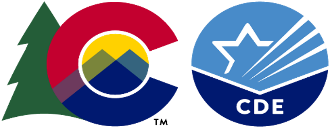 [Speaker Notes: A teacher may choose to confirm the finding of an SRD when there is evidence that suggests that an English learner’s scores on the interim reading assessment are impacted by factors other than the student’s English language proficiency. Examples include:

Evidence that the student’s literacy growth trajectory is not on-track compared to EL peers at the same ELP level 
Home language assessment data confirms similar reading deficiencies in the home language 
The student scores within the range that the district determines demonstrates partial proficiency in English or higher on the most recent ACCESS for ELLs ® or other locally determined valid and reliable data related to the student’s English proficiency level.]
SRD Determination Process for English Learners Assessed in English
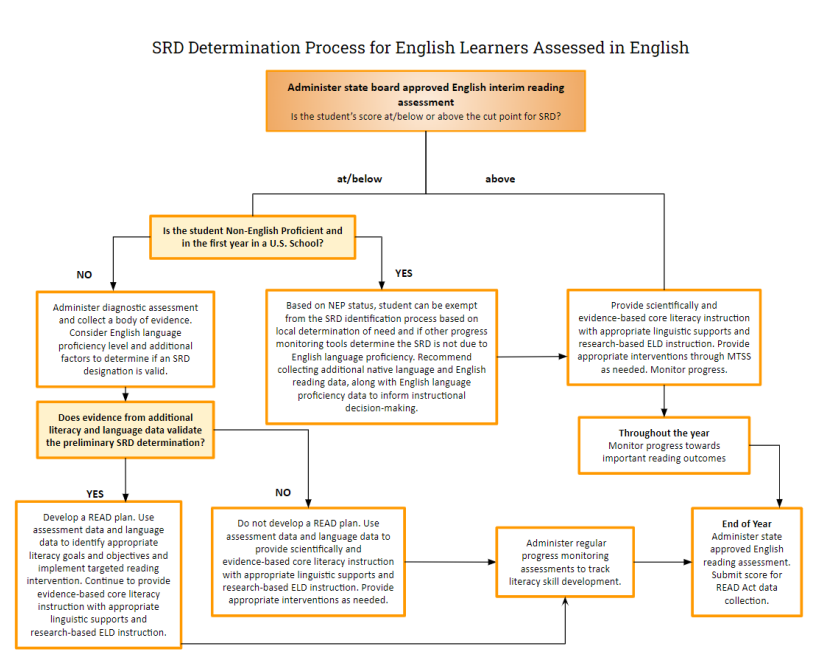 [Speaker Notes: The process for determining whether an English Learner has a significant reading deficiency and must receive a READ plan includes consideration of the language of assessment as well as the language of instruction. 

For students assessed in English who scores at or below the cut point for an SRD, we first must consider whether the student is in their first year in a US school. This allows the student to be exempt from SRD identification based on local determination of need.

If the student is not in their first year in a U.S. school, a diagnostic assessment should be administered, and a body of evidence collected including English language proficiency data.  If the additional literacy and language data validates the preliminary SRD determination, a READ plan is developed. If the SRD is refuted based on the additional language and literacy data, a READ plan is not developed. However, a plan to provide scientifically and evidence-based core literacy instruction with appropriate linguistic supports, research-based ELD instruction, and any interventions needed should be in place.]
SRD Determination Process for English Learners whose Home Language is Spanish, are Assessed in Spanish, and who Receive Literacy Instruction in English
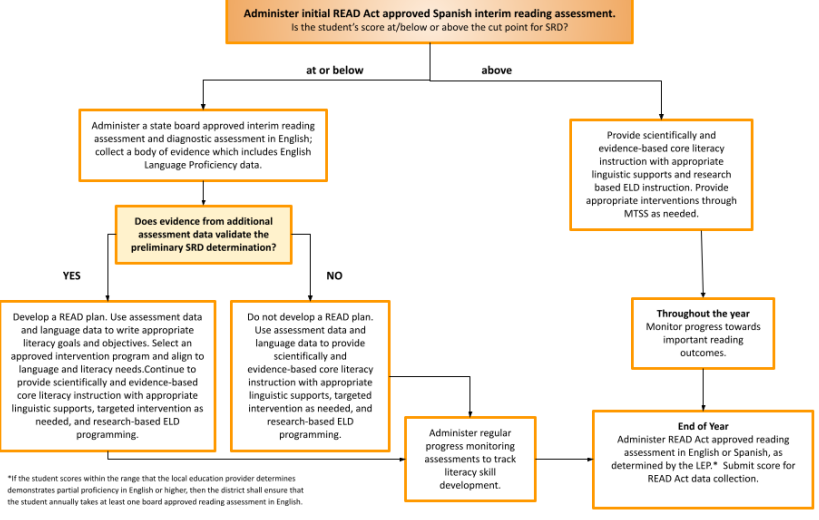 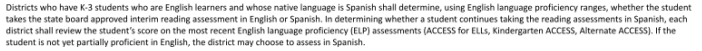 [Speaker Notes: The local education provider has the authority to assess students whose home language is Spanish in Spanish if they do not yet demonstrate partial proficiency in English as determined by the LEP. 

If a student is assessed in Spanish and falls below the cut point for an SRD on the Spanish assessment, this is an indication that English language acquisition is not the primary factor in the student’s reading deficiency.  If the student receives literacy instruction in English only, it is important to gather more information to determine the best path for intervention.

In this case, the student should then be assessed using a state board approved interim reading assessment in English as well as a diagnostic assessment in English. If the English assessments validate the preliminary SRD determination, a READ plan is developed aligned to that student’s language and literacy needs.]
SRD Determination Process for English Learners Assessed in Spanish and who Receive Literacy Instruction in Spanish and English
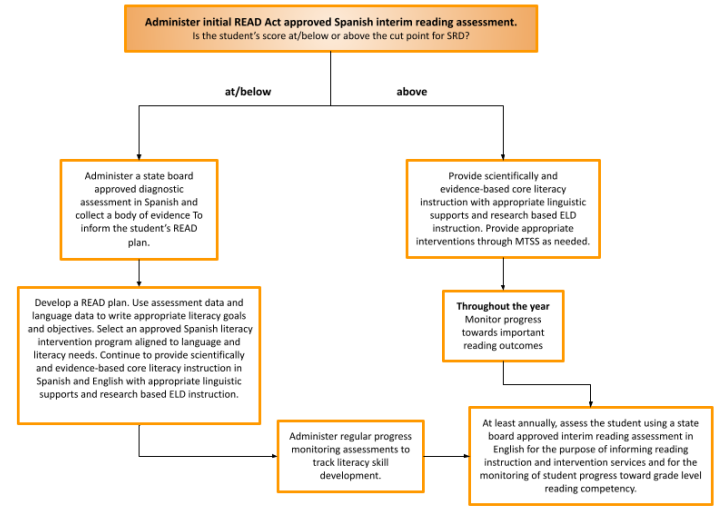 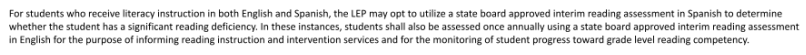 [Speaker Notes: Finally, guidance is provided for English learners who receive dual language instruction in Spanish and English and are assessed in Spanish for SRD determination. If the student scores below the cut point for an SRD on the Spanish assessment, a Spanish diagnostic should be administered, and a body of evidence collected to inform the READ plan and Spanish reading intervention. The student must also be assessed at least annually in English to inform reading instruction and to monitor student progress toward grade level reading competency.]
Resources
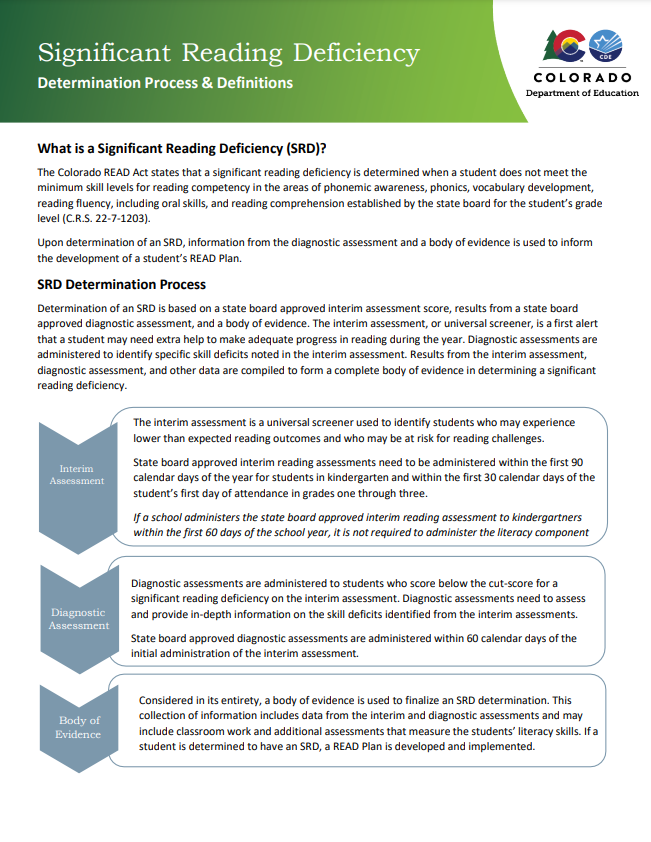 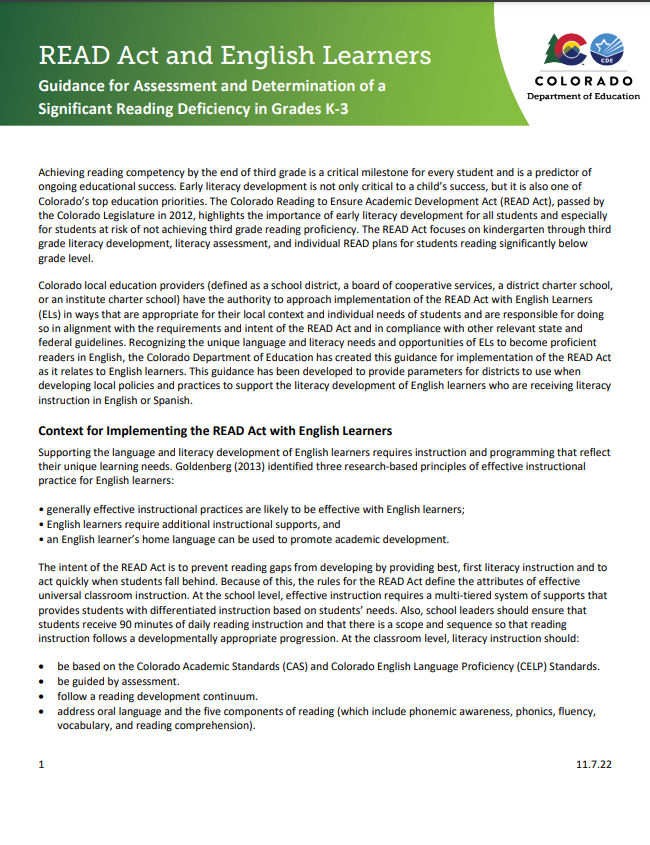 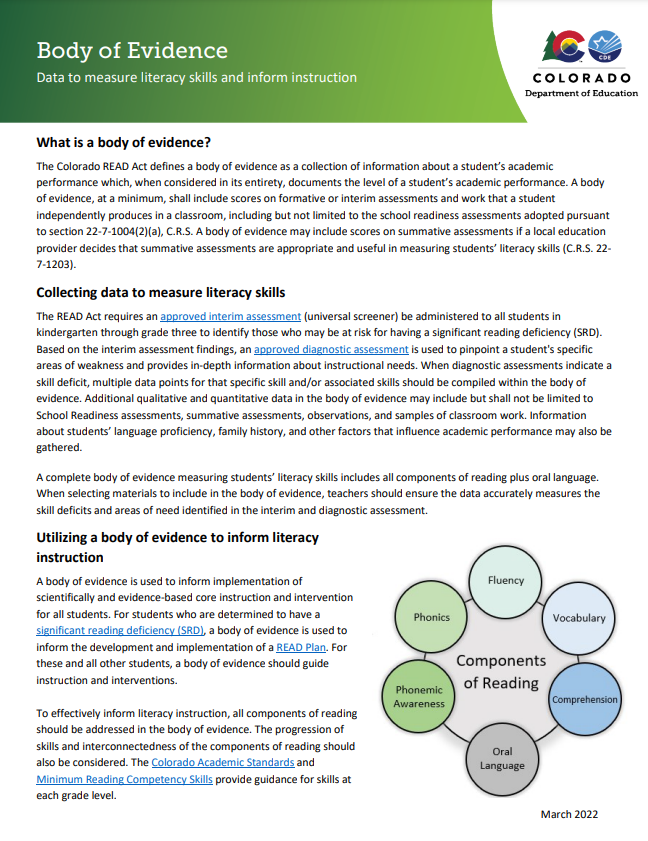 http://www.cde.state.co.us/coloradoliteracy/readactell_assessment-guidance
http://www.cde.state.co.us/coloradoliteracy/srd_determination
http://www.cde.state.co.us/coloradoliteracy/bodyofevidence
[Speaker Notes: The information from today’s meeting is also summarized in these guidance documents from our team at CDE: Significant Reading Deficiency, Determination, Body of Evidence, and READ Act and English Learners. We also have an associated recorded webinar titled: Body of Evidence, Data to Document Reading Competency and Inform Instruction, and additional resources on the READ Act website. 

Significant Reading Deficiency guidance document:
http://www.cde.state.co.us/coloradoliteracy/srd_determination

Body of Evidence guidance document and data template:
http://www.cde.state.co.us/coloradoliteracy/bodyofevidence

Body of Evidence webinar:
http://www.cde.state.co.us/coloradoliteracy/bodyofevidencewebinarvideo

Minimum Competency Skills Matrix:
http://www.cde.state.co.us/coloradoliteracy/minimumcompetencylinkedmatrix

READ Act and English Learners
http://www.cde.state.co.us/coloradoliteracy/readactell_assessment-guidance]
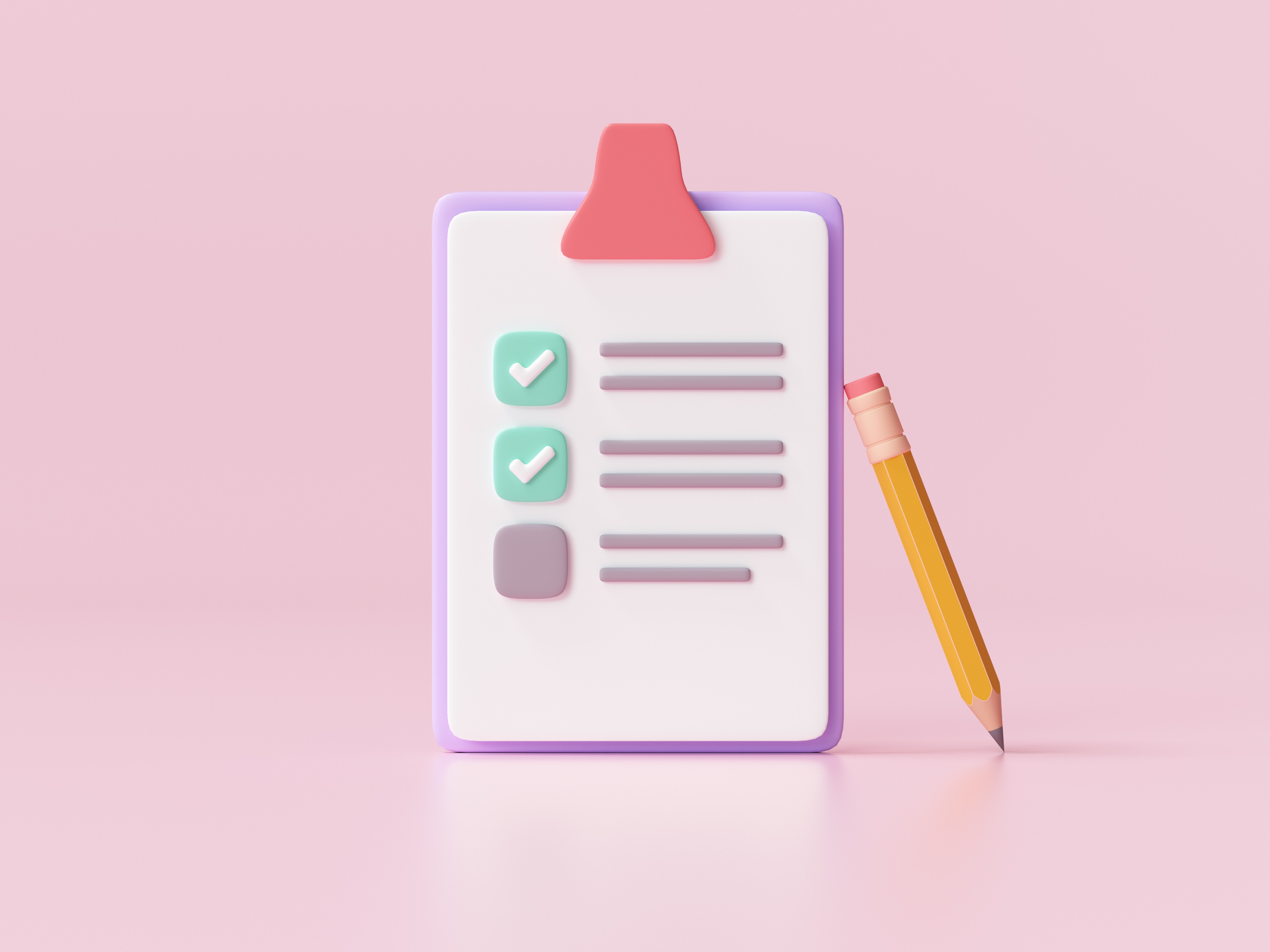 READ Plan Essentials
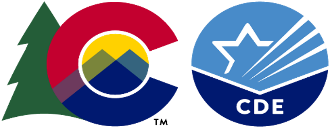 [Speaker Notes: A Reading to Ensure Academic Development Plan, or READ Plan, is an intervention plan created to ensure the student receives the intervention programming needed to remediate their significant reading deficiency, in order to demonstrate grade level competency in reading .]
Purpose
The purpose of a READ plan is to identify specific reading skill deficits and to create a plan of action.
 
READ plans also document services and a student’s progress toward their targeted goals. They are living documents and are updated to meet the student’s needs. 

A student remains on a READ plan until achieving grade-level proficiency in reading.
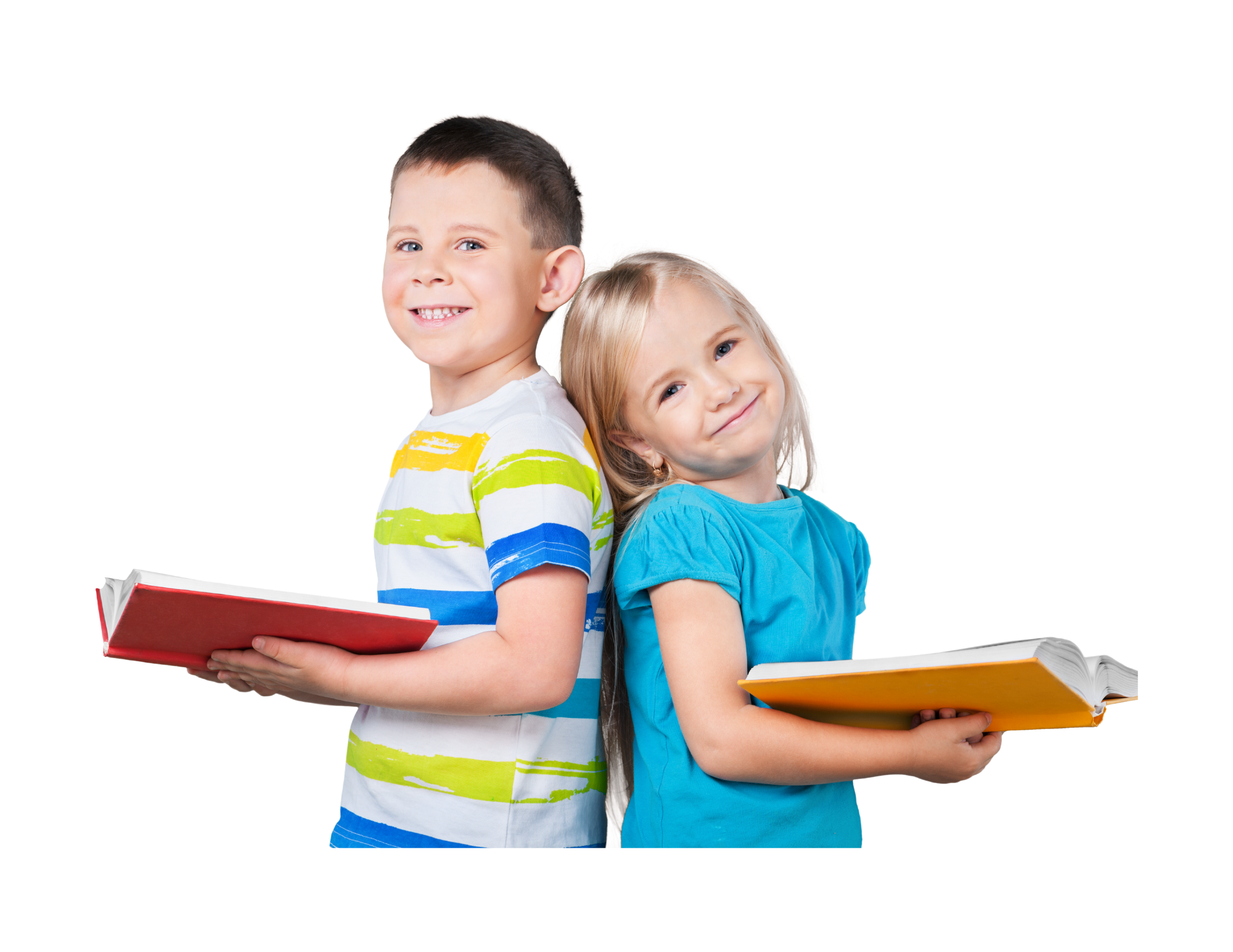 [Speaker Notes: “The purpose of a READ plan is to identify specific reading skill deficits and to create a plan of action. READ plans also document services and a student’s progress toward their targeted goals. A student remains on a READ plan until achieving grade-level proficiency in reading. “

A READ Plan is created as soon as possible after a student is confirmed as having a Significant Reading Deficiency.​​

A strong READ plan is a “living” document. This means that The READ plan should be updated as services and data change to reflect the needs of the student and the supports the student is receiving. 

READ plans should serve as a documentation of:
the data that supports the student’s reading progress,
the services that the student is receiving
Who is providing the instruction and support the student is receiving, and
how well those services are supporting the student throughout the year]
A Tool for Success!
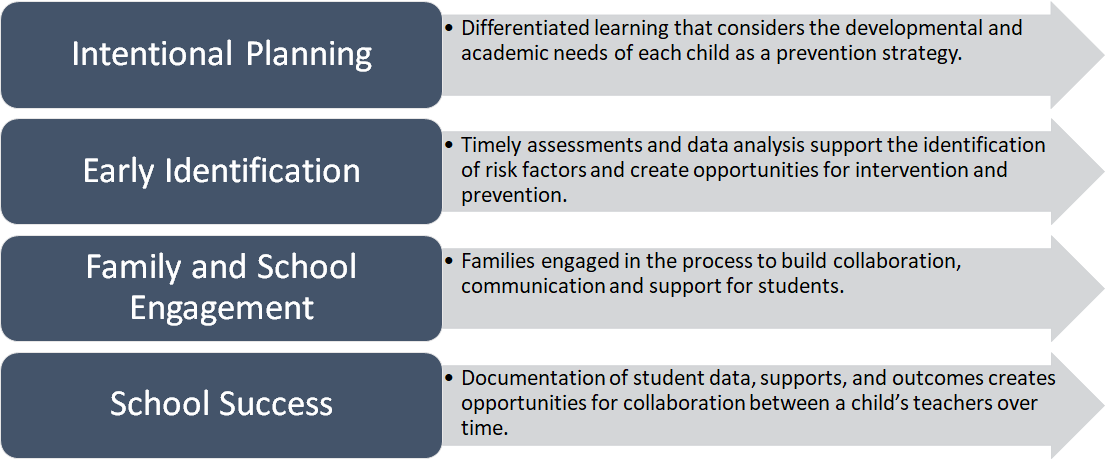 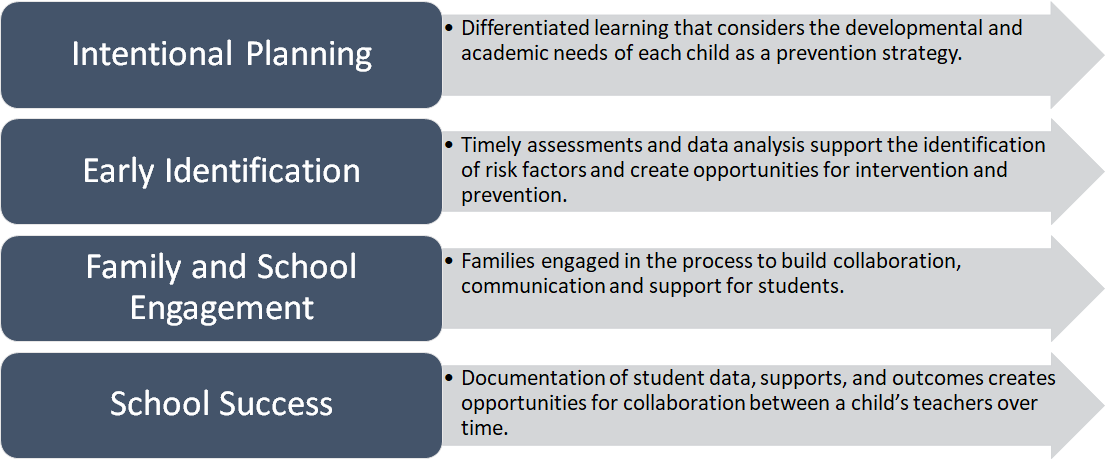 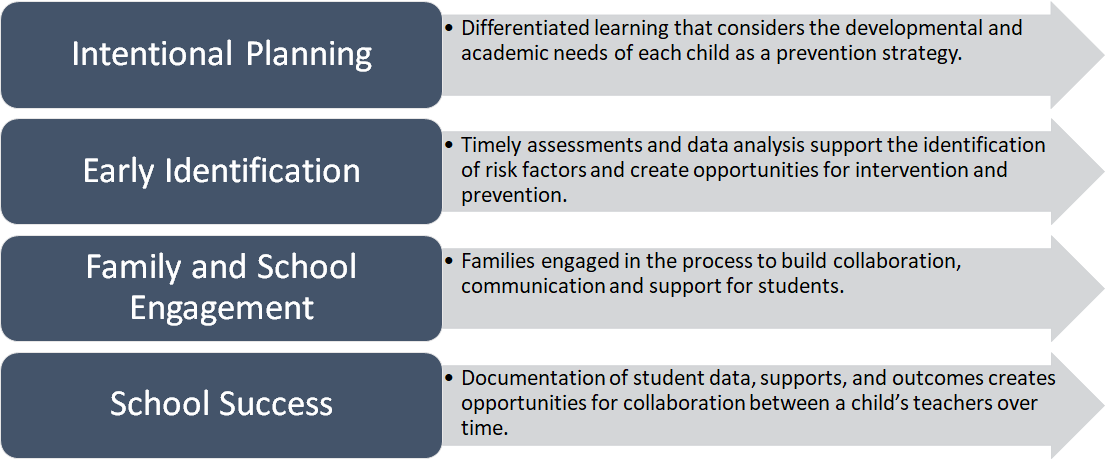 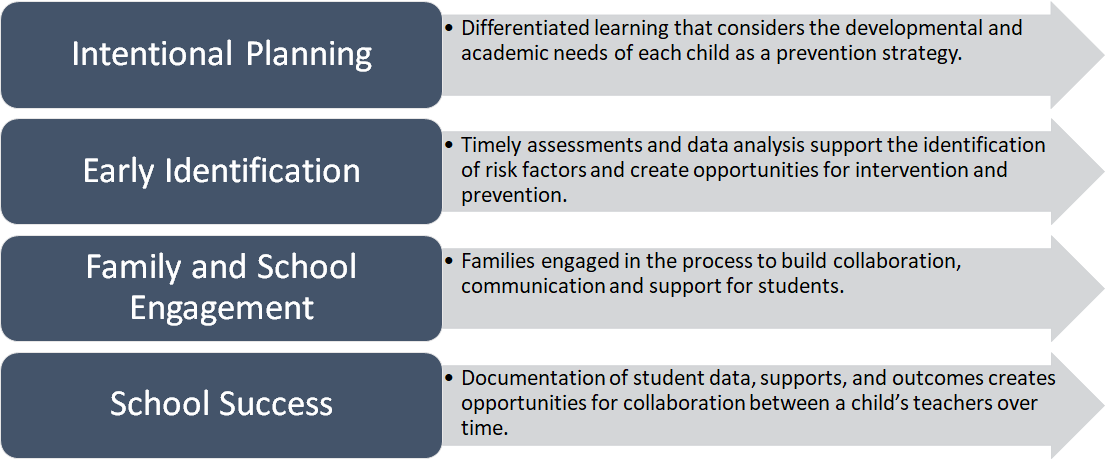 [Speaker Notes: The READ plan is a tool for success. By identifying a student at risk for reading difficulty early in the process, we can provide support that will close the gap quickly instead of using a wait to fail model. Furthermore, READ plans can also provide a way to intentionally plan for family and school engagement in order for students to be more successful in school.]
Who Develops the READ plan?
A teacher or other skilled school professional that the local education provider may choose to select
Parent or guardian
Additional support staff if needed            
    (e.g., ELL teachers, mental health provider, etc.)
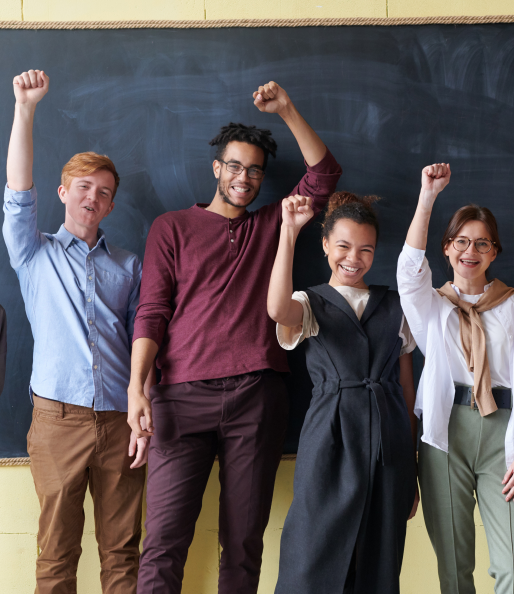 [Speaker Notes: A READ Plan is created as soon as a student is confirmed as having a Significant Reading Deficiency.
A teacher, or other skilled school professional that the local education provider selects, is responsible for developing the READ Plan in collaboration with the student’s parents/guardians, if possible.
A READ plan is intended to be a collaborative effort between school professionals and the student’s parent(s) or guardians, so every effort needs to be made to have them involved.
Additional support staff may also attend if needed such as an English Language Learner teacher or mental health providers.]
Required Components
Each READ plan must include, at a minimum:
The student’s specific, diagnosed reading skill deficiencies 
Goals and objectives for the student’s targeted growth 
The type(s) of additional instructional services and interventions the student will receive in reading
The scientifically and evidence-based reading instructional programming the teacher will use for reading instruction and interventions
How the child’s progress will be monitored and evaluated
Strategies parents are encouraged to use to assist
Any additional services the teacher deems available and appropriate to accelerate the student’s reading skill development
[Speaker Notes: The READ Act includes several elements that must be included in a READ plan.  

Each READ plan must include, at a minimum: 

The student’s specific, diagnosed reading skill deficiencies that need to be remediated in order for the student to attain reading competency; 
The goals and objectives for student growth in attaining reading competency; 
The type of additional instructional services and interventions the student will receive in reading. At a minimum, the local education provider shall ensure the student receives educational services in a daily literacy block for the length of time identified as effective in research relating to best practices in teaching reading. 
The scientifically based or evidence-based reading instructional programming the teacher will use to provide daily reading approaches, strategies, interventions, and instruction, which programs at a minimum shall address the areas of phonemic awareness, phonics, vocabulary development, reading fluency, including oral skills, and reading comprehension. 
How the student’s progress will be evaluated and monitored; 
The strategies parents are encouraged to use that are designed to supplement the programming 
Any additional services the teacher deems available and appropriate to accelerate the student’s reading skill development
22-7-1206 (5) a-g

READ plans are specific to each student. The READ Act details additional components to include in READ Plans for English Language learners. The READ Act also includes additional READ Plan considerations for students who may have an Individualized Educational Plan. 



READ Plan CHECKLIST link: http://www.cde.state.co.us/coloradoliteracy/readplanchecklist]
Communication with FamiliesSchool Responsibilities
The READ Act requires schools to:
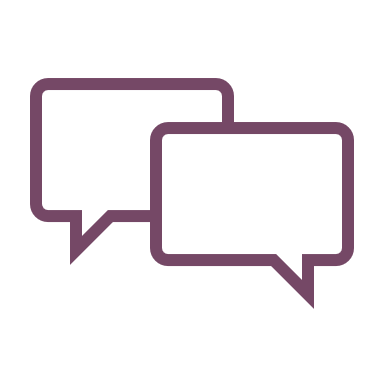 Collaborate with parents to create READ plan together
Discuss the student’s specific reading needs
Communicate ongoing, regular progress updates for parents
Ensure parent understanding of information
Share the READ plan interventions that address the child’s needs
Discuss how parents play a central support role
[Speaker Notes: The READ Act details several requirements about the information schools need to share with parents and what schools need to do to involve the community and parents. 

The READ Act requires schools to:

Discuss the student’s specific reading needs
Collaborate with parents to create READ plans together
Communicate ongoing, regular progress updates for parents
Ensure parents understand the information being presented (this includes presenting the information in a language the parents understand whenever possible)
Share the READ plan interventions that address the child’s needs and to
Discuss how parents play a central supportive role]
Considerations for English Language Learners
The READ Plan Should Include:
Reading goals and selected interventions should be developed with a student's English language proficiency level in mind
The necessary instructional scaffolds to ensure language considerations are addressed while providing the intervention
Information about a student’s home language literacy skills, if available, to help inform instruction
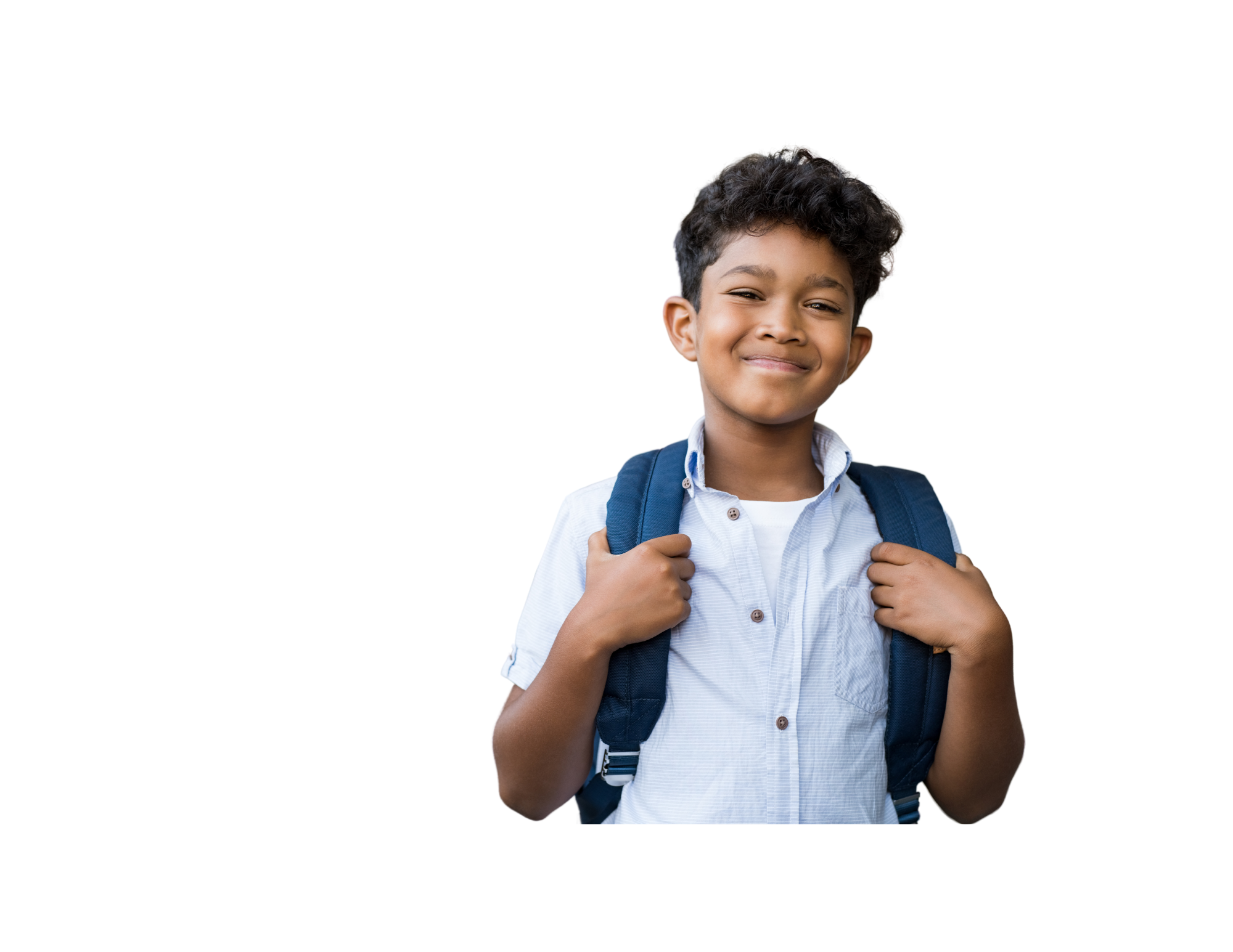 [Speaker Notes: When writing a READ Plan for an English Learner, the process for analyzing data, determining specific skill deficits, and writing goals and objectives is the same. 

However, it is also important that the READ plan incorporates information about the student’s English language development. When creating a READ plan for an English Learner:

The READ plan should include reading goals that address the student's specific skill deficits while taking into account the student's English language proficiency level.  Any interventions included in a READ plan for English Learners must be appropriately scaffolded to address English  language development needs and should incorporate a student’s home language literacy knowledge whenever possible. 

Following these principles, schools can develop READ Plans that reflect the unique strengths and needs of English Learners to set them on a trajectory toward proficiency in both literacy and English language development.]
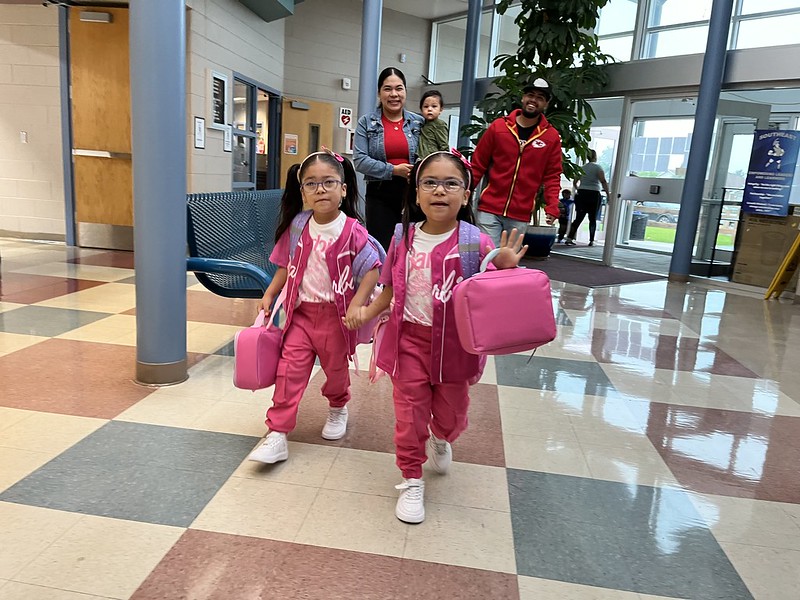 Support for Multilingual Learners
Lindsay Swanton, ELD Specialist & ELPA Coordinator
Office of Culturally and Linguistically Diverse Education
Swanton_l@cde.state.co.us

Brie Johnson, EL Consultant
Office of Elementary Literacy and School Readiness
Johnson_b@cde.state.co.us
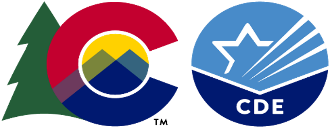 [Speaker Notes: While we have you all here today, we want to introduce you to a couple of people at CDE who provide literacy support for multilingual learners: 

Lindsay Swanton, ELD Specialist & ELPA Coordinator
Office of Culturally and Linguistically Diverse Education
Swanton_L@cde.state.co.us

Brie Johnson, EL Consultant
Office of Elementary Literacy and School Readiness
Johnson_b@cde.state.co.us]
Questions?
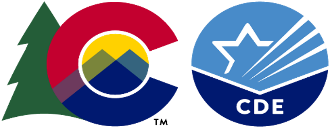 [Speaker Notes: This concludes the information covered in today’s meeting. Before we continue to the second meeting, are there any remaining questions about the topics we discussed this morning?]
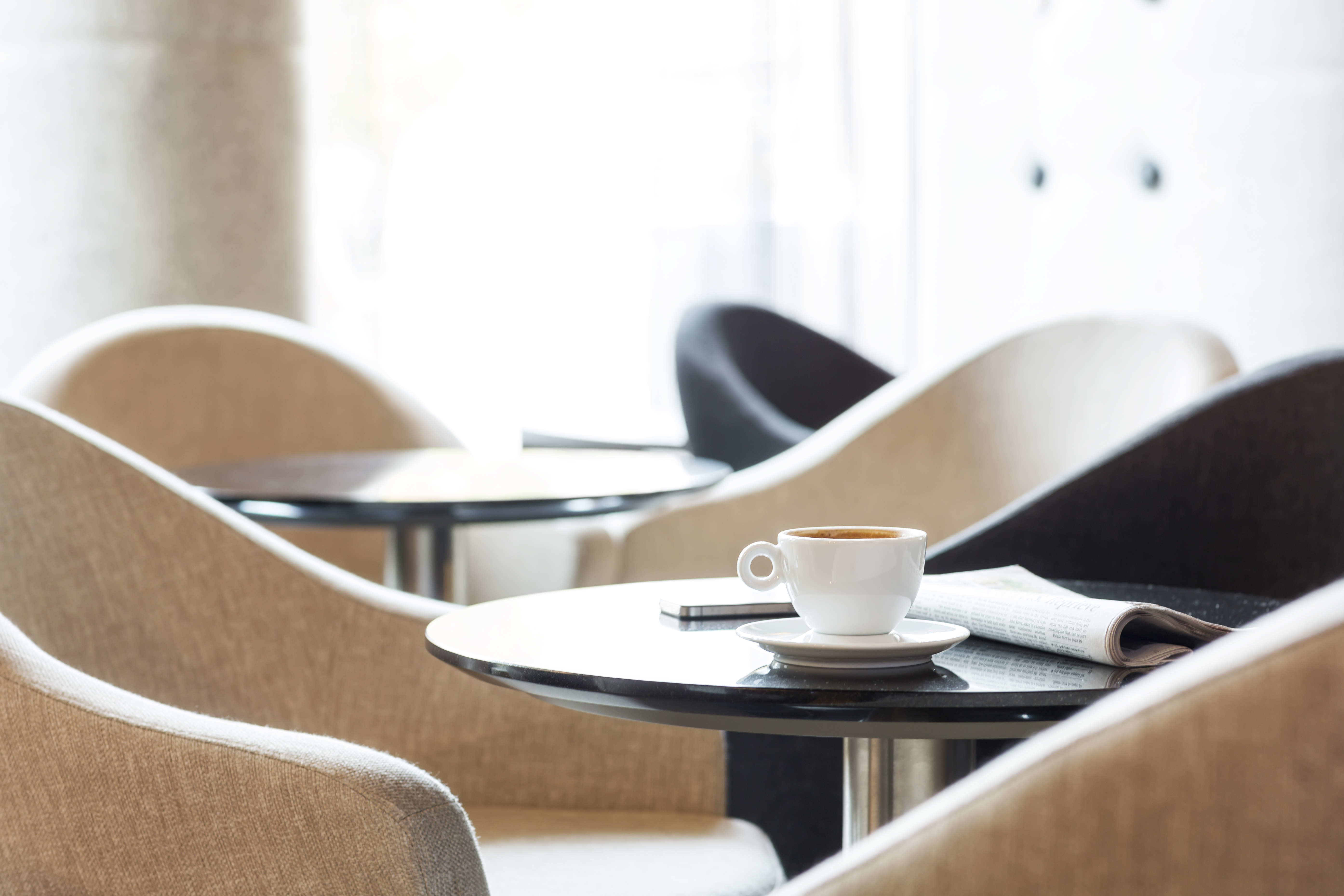 Time for a break!
Please join us at 10:00 for part 2 of today’s meeting.